Приложение к решению Городского Собрания Сочи муниципального образования городской округ город-курорт Сочи Краснодарского края 
от ____________№_______________
Фрагмент карты градостроительного зонирования города-курорта Сочи
Каталог координат границы территориальной зоны ОД2.1
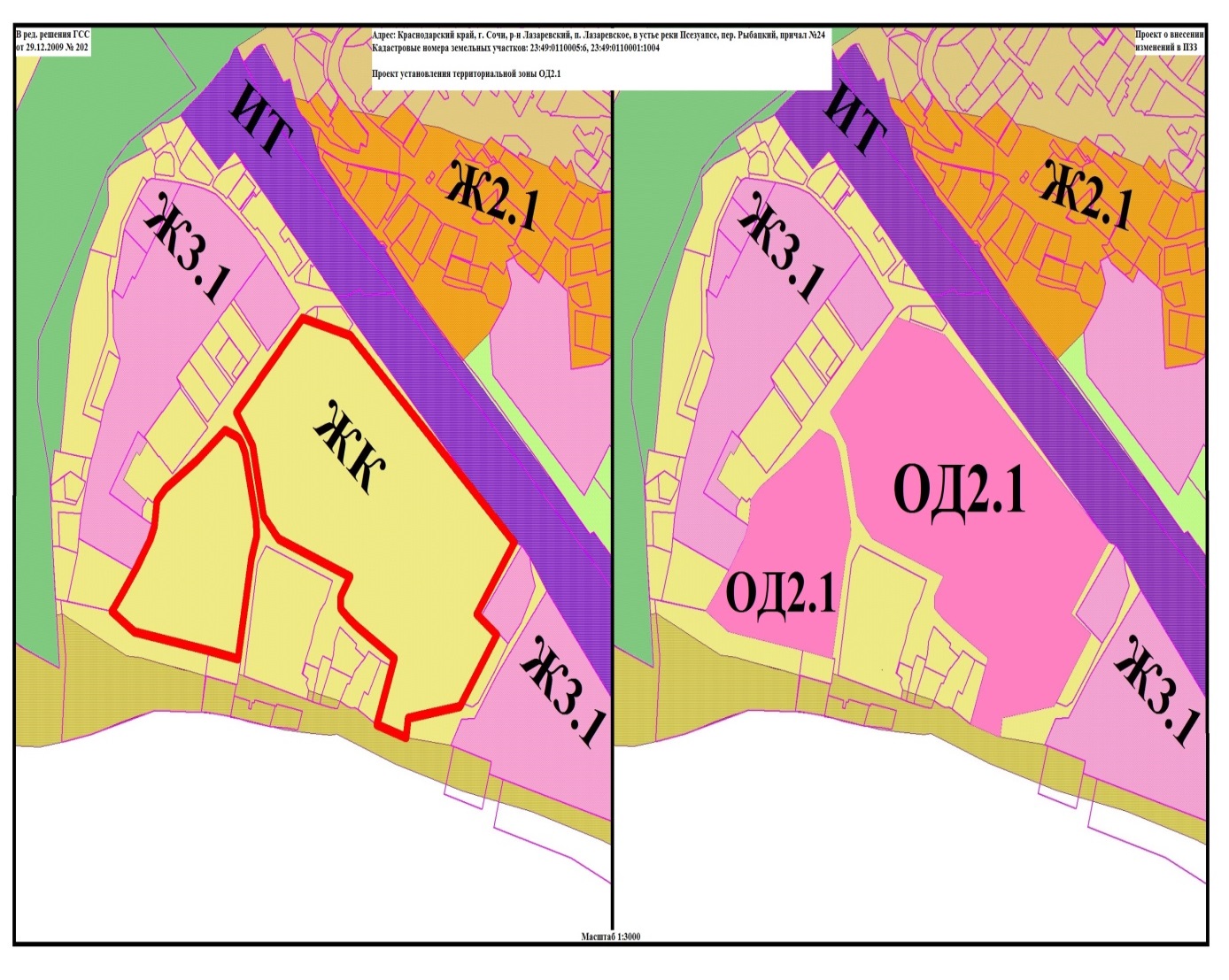 Земельный участок с кадастровым номером 23:49:0110005:6

№	         X	        Y
1	78099,4810	27544,5003
2	78045,7468	27524,5186
3	78035,2005	27558,0346
4	78050,8974	27560,3480
5	78060,7692	27619,5359
6	78118,7139	27661,5984
7	78135,4045	27638,6558
8	78193,4930	27681,2948
9	78361,0829	27494,5156
10	78375,5886	27439,7227
11	78298,6042	27364,4147
12	78272,2820	27383,1582
13	78214,9497	27395,7557
14	78196,2375	27412,8064
15	78165,6477	27494,1476
16	78150,1956	27483,6976
17	78139,7042	27483,6795
18	78131,6286	27493,0542
19	78124,4814	27503,6066
1	78099,4810	27544,5003
Земельный участок с кадастровым номером 23:49:0110001:1004

№	         X	        Y
1	78120,9754	27248,4496
2	78105,7136	27333,4030
3	78099,2484	27366,5310
4	78180,3970	27381,6041
5	78199,0969	27388,1957
6	78211,5556	27387,2665
7	78266,2415	27374,4125
8	78273,8057	27370,8106
9	78277,0853	27368,2817
10	78279,5624	27364,8219
11	78284,6473	27351,6787
12	78260,1003	27319,8154
13	78237,8778	27284,3860
14	78227,1067	27273,9637
15	78206,8708	27271,2893
16	78196,0371	27266,5890
17	78181,8733	27256,8983
18	78173,6171	27251,2560
19	78156,4508	27238,1371
20	78139,1214	27224,0619
21	78137,7028	27222,8759
1	78120,9754	27248,4496
Директор департамента архитектуры и градостроительства 
администрации муниципального образования  
городской округ город-курорт Сочи Краснодарского края                                                                                                                                                                                                                         С.А. Вялкин